1
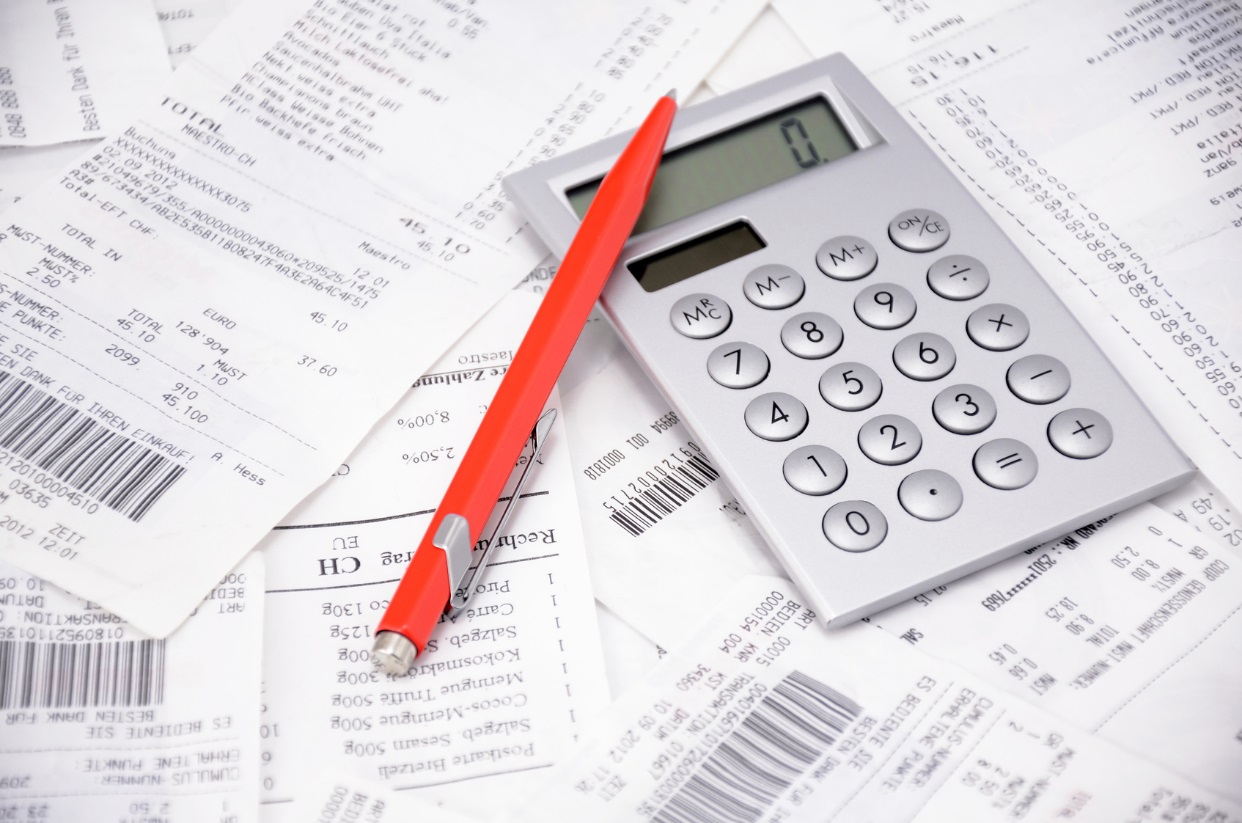 Основные показатели
 бюджета муниципального района 
на 2020 год и плановый период 2021 и 2022 годов,  рублей